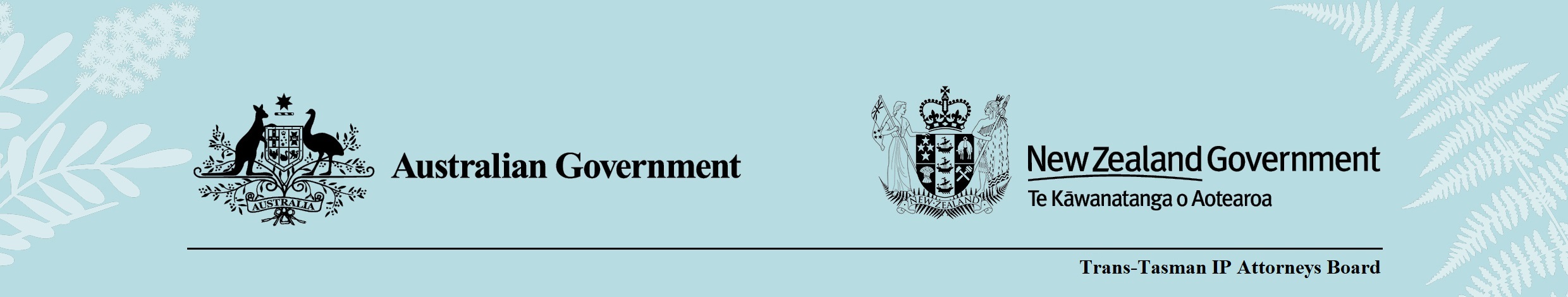 Enhanced Guidelines to theCode of Conduct forTrans-Tasman Patent and Trade Marks Attorneys
Professor Andrew Christie
Chair, Trans-Tasman IP Attorneys Board

IPTA • NZIPA • TTIPAB webinar 
27 June 2023
Why make Enhancements?
Response to findings of the 2021 ‘Health Check’ of the Code of Conduct
Awareness and understanding of the Code?
generally satisfactory
scope to improve among junior attorneys
significant scope to improve among clients without an attorney on staff
Deficiencies or problems with the Code?
no major deficiencies or problems with content
significant scope to provide more guidance on application of content on specific issues
2
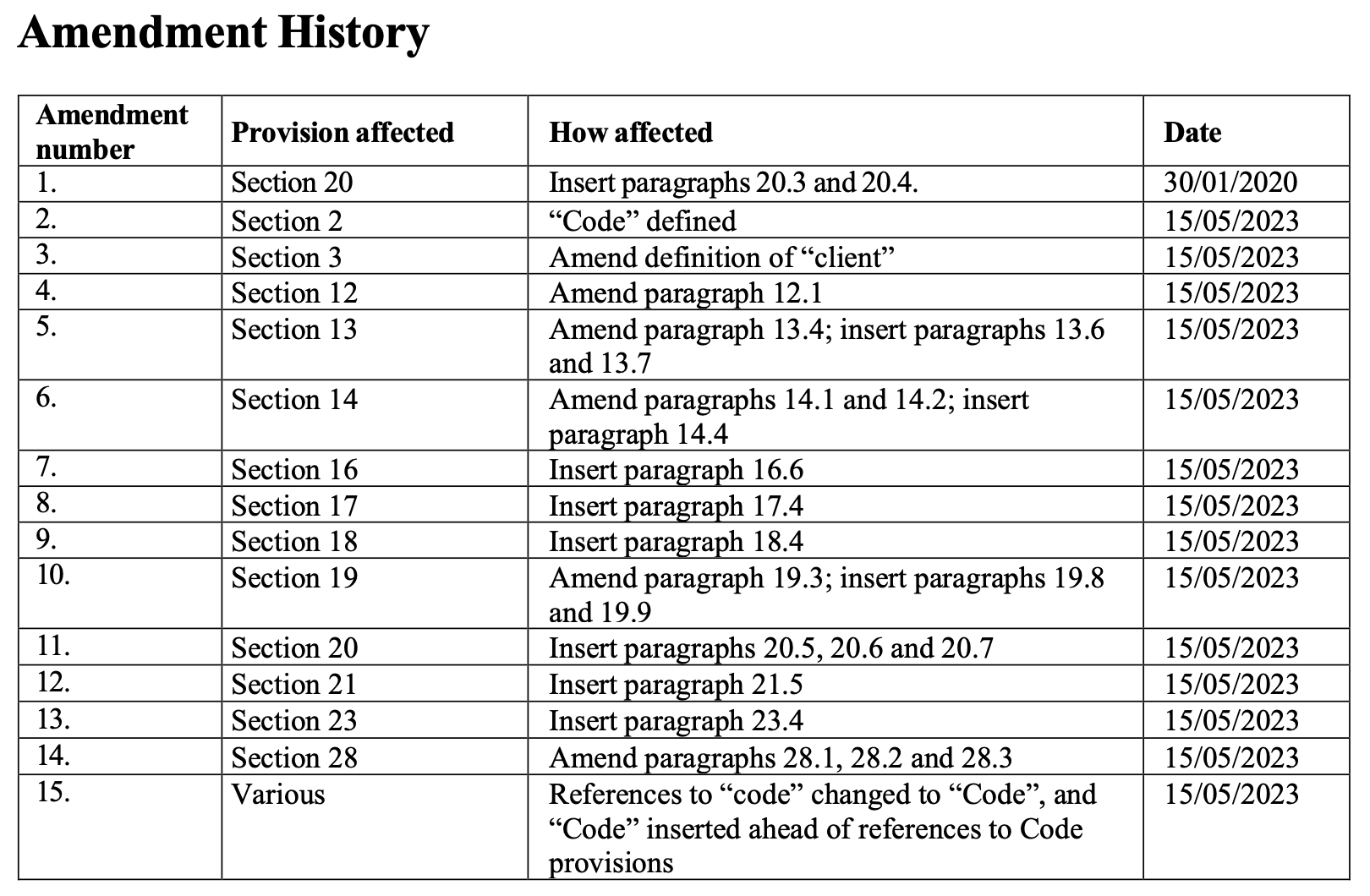 3
Enhancements – Conflicts (s.20)
4
Enhancements – Conflicts (s.20) cont.
5
Enhancements – Conflicts (s.20) cont.
6
Enhancements – Loyalty (s.19)
7
Enhancements – Loyalty (s.19) cont.
8
Enhancements – Disclosure (s.17)
9
Enhancements – Confidentiality (s.18)
10
Enhancements – Competency (s.14)
11
Enhancements – Competency (s.14)
12
Enhancements – Integrity (s.13)
13
Enhancements – Integrity (s.13) cont.
14
Enhancements – Independence (s.21)
15
Enhancements – Ownership (s.23)
16
Enhancements – Communication (s.16)
17